Scientific Writing
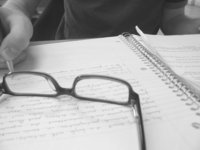 DCU Student Learning
Overview:
Key Definitions
How to write scientifically?
How to write a scientific paper/report /review?
Key
 Definitions
Scientific writing v’s Science writing:
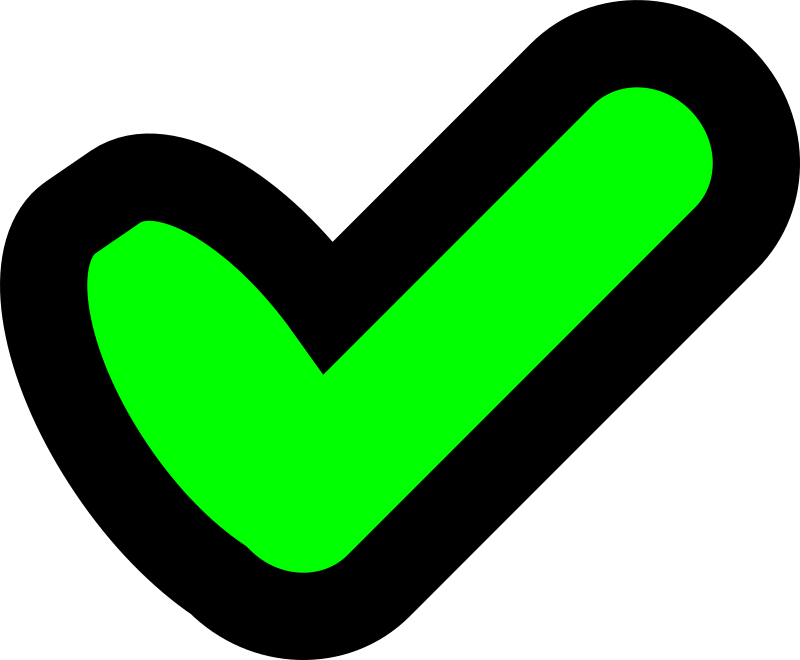 Scientific writing
..is writing about scientific topics aimed at specialists in a particular scientific field.. 

i.e. your lecturer, peer reviewed journals, book chapters, grant proposals


Science writing
..is writing about scientific topics to non-specialists.. 

i.e. newspaper reports, blogs for the general public
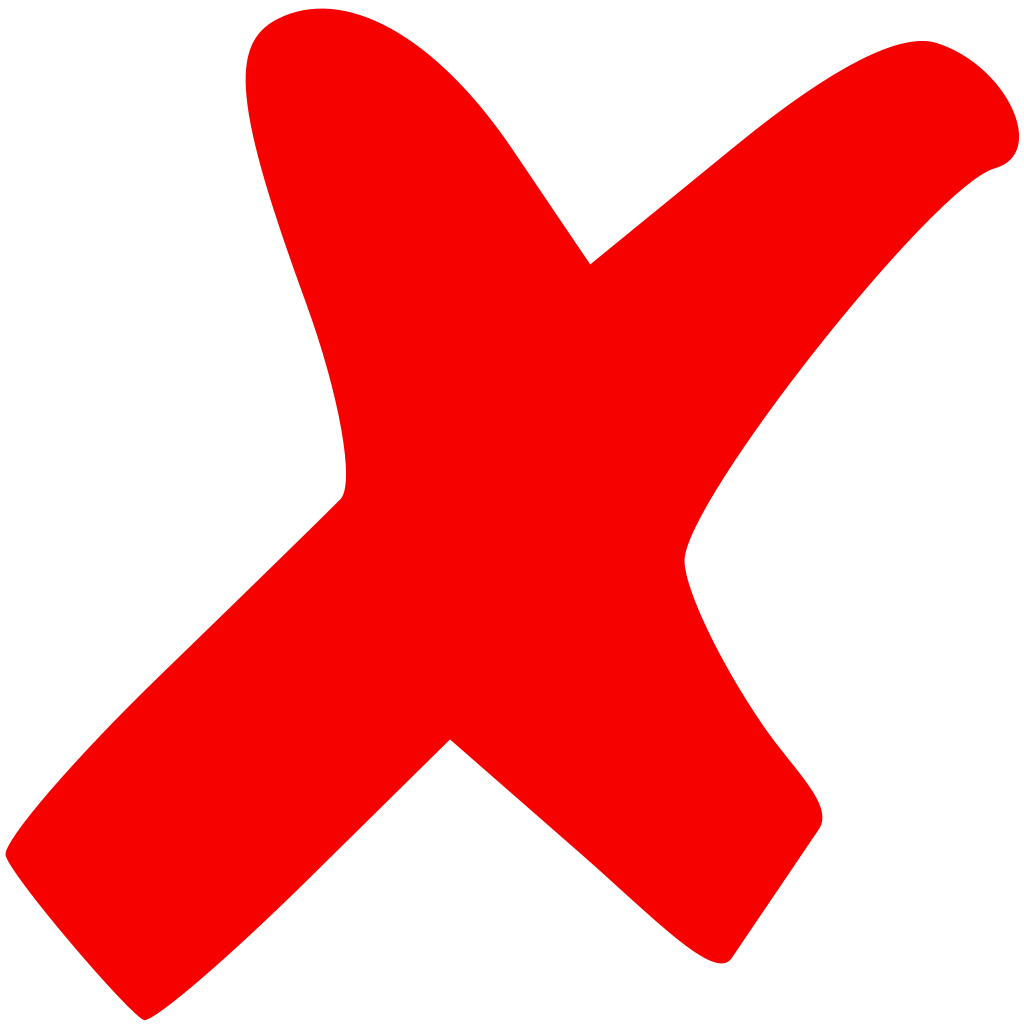 [Speaker Notes: This presentation focuses on scientific writing.]
Scientific Writing:
Why do we do it?

To communicate the results of scientific inquiry (bench work or literature review results)
To present information to others that is easy to access
To present enough information that the reader can duplicate the scientific study
To spread knowledge and insight through the scientific community
To promote the achievements of lab/university/company
To attract interest and funding to the field to enable more research
To allow the reader to evaluate the validity of the results and conclusions based on the facts presented
How to Write Scientifically?
Key Elements to Writing Scientifically:
Precision: ambiguities in writing cause confusion and may prevent a reader from grasping crucial aspects of the methodology and results

Clarity: concepts and methods in the sciences can often be complex; writing that is difficult to follow greatly amplifies any confusion on the part of the reader

Objectivity: any claims that you make need to be based on facts, not intuition or emotion
[Speaker Notes: What is expected from scientific writing..]
Key Elements to Writing Scientifically:
Precision:

Sciences are based upon precise mathematical models, specific empirical (primary) data sets, or some combination of the two. 

Scientists must use precise, concrete language to evaluate and explain such theories, whether mathematical or conceptual.
Precision 
is achieved by paying attention to:

Words & Phrasing
Figurative Language
Level of Detail
Quantification
[Speaker Notes: The 4 steps that achieve precision in scientific writing are 1-4]
Key Elements to Writing Scientifically:
Precision:  
Strategies for avoiding ambiguous/imprecise writing

Words and Phrasing:  

Words may convey similar meaning, but usually only one word is most appropriate in a given context. 

Word choice 1: “population density is positively correlated with disease transmission rate”

Word choice 2: “population density is positively related to disease transmission rate”
‘correlated’ ≠ ‘related’

‘correlated’ conveys a precise statistical relationship between two variables.

If you use ‘correlated’ the reader will expect you to explain the precise nature of the variables’ relationship.
Key Elements to Writing Scientifically:
Precision:  
Strategies for avoiding ambiguous/imprecise writing

Words and Phrasing:  

Choice of Phrasing can lead to ambiguity.

Phasing choice 1: “Writing of an investigative nature” 

Could refer to writing in the sciences…
                       ….but might also refer to a police report…
 
Specific and less ambiguous phraseology is always preferable
This applies even when you must be repetitive to maintain precision. Repetition is preferable to ambiguity.

This can actually be beneficial by placing special emphasis on key concepts.
Key Elements to Writing Scientifically:
Precision:  
Strategies for avoiding ambiguous/imprecise writing

2. Figurative Language

Figurative language can make for interesting and engaging casual reading but is by definition imprecise.

Figurative Language Choice 1: “experimental subjects were assaulted with a wall of sound” 

….does not convey the precise meaning of …

Figurative Language Choice 2: “experimental subjects were presented with 20 second pulses of mating calls.”
It is difficult for a reader to objectively evaluate your research if details are left to the imagination.

Exclude similes and metaphors from your scientific writing.
Key Elements to Writing Scientifically:
Precision:  
Strategies for avoiding ambiguous/imprecise writing

3. Level of Detail

Include as much detail as is necessary, but exclude excessive information

Ask yourself:
Is the information I want to convey clear and in-full?
Is the rationale for performing the experiment clear?
Are the materials and methods described to allow repetition of the experiment?
Will the reader be able to follow the chain of logic used to draw conclusions from the data?
Information that enhances the reader’s understanding of the rationale, methodology, and logic should be included.
Information in excess of this (/redundant) will only confuse and distract the reader
[Speaker Notes: The reader should be able to easily follow your introduction, methodology, results, and logic without being distracted by irrelevant facts and descriptions. Keep introductions on point.]
Key Elements to Writing Scientifically:
Precision:  
Strategies for avoiding ambiguous/imprecise writing

4. Quantify

Whenever possible, use Quantitative rather than qualitative descriptions.

Quantitative Phrase 1: “development rate in the 30°C temperature treatment was ten percent faster than development rate in the 20°C temperature treatment” 

			….is much more precise…

Qualitative Phrase 2: “development rate was fastest in the higher temperature treatment.”
Precision 
is achieved by paying attention to:

Words & Phrasing
Figurative Language
Level of Detail
Quantification
Key Elements to Writing Scientifically:
Clarity:

Scientific writing is often hard to read. People assume difficulties are born out of 
necessity
extreme complexity of scientific concepts, data/analysis 
BUT… complexity of thought need not lead to complexity of expression. 

Distilling complicated ideas into simple explanations is challenging, but you need this skill to be an effective communicator in the sciences.

If the reader is to grasp what the writer means, the writer must understand what the reader needs.
Clarity
is achieved by paying attention to:

Language Use
Sentence Structure
Verbosity
[Speaker Notes: You must be aware if how your scientific writing comes across. It should be simple and clear, providing clarity to your reader as to what your research/report is about. Assume that the person does not know as much as you but can understand science.]
Key Elements to Writing Scientifically:
Clarity:
Strategies for clear writing 

1. Language Use

Choose simple, familiar terms NOT technical/obscure terms
			     
                            Complex    Simple
			    efficacious    effective
				elucidate    explain
			        proximal    close
	
Exception: When repeatedly using technical/obscure terms e.g.
			    enveloped  =  surrounded by a membrane
Key Elements to Writing Scientifically:
Clarity:
Strategies for clear writing 

2. Sentence Structure
Over description can lead to complex sentences	
		     
Sentence Structure Choice 1: “The osmoregulatory organ, which is located at the base of the third dorsal spine on the outer margin of the terminal papillae and functions by expelling excess sodium ions, activates only under hypertonic conditions.”

Sentence Structure Choice 2: “Located on the outer margin of the terminal papillae at the base of the third dorsal spine, the osmoregulatory organ expels excess sodium ions under hypertonic conditions.”
The action of the sentence (activates) is too far from the subject (the osmoregulatory organ). Reader loses point.

The verbs, functions and activates are unnecessary
Key Elements to Writing Scientifically:
Clarity:
Strategies for clear writing 

3. Verbosity

Unnecessary words/phrases distracts rather than engages the reader

Avoid generic phrases contribute no novel information. 
“the fact that” 
“it should be noted that” 
“it is interesting that” 
Uninteresting/noteworthy information

Your reader will be interested based on the content only
Clarity
is achieved by paying attention to:

Language Use
Sentence Structure
Verbosity
Key Elements to Writing Scientifically:
Objectivity: any claims that you make need to be based on facts, not intuition or emotion.

The objective tone used in scientific writing reflects the philosophy of the scientific method.

Thus, scientific writers try to adopt a tone that removes the focus from the researcher (figuratively and emotional) and puts it only on the research itself. 

If results are not repeatable, regardless of the scientist, then they are not valid
Therefore your results will only be considered valid if any researcher performing the same experimental tests and analyses that you describe would be able to produce the same results. YOU DO NOT MATTER, THE RESEARCH DOES!!
Objectivity
is achieved by paying attention to:

Passive Voice
Limitations of Your Research
[Speaker Notes: Its not about what you did or how you were involved in the research, it is about how the research was done. What was done, what steps were taken etc.]
Key Elements to Writing Scientifically:
Objectivity:
Strategies for objective, conventional scientific writing

1. Passive Voice

Passive voice is a sentence structure where the subject who performs the action is ambiguous 

This enhances objectivity by
Taking the actor i.e., the researcher
Out of the action i.e., the research 

Disadvantages:
Awkward/confusing sentence structures 
Generally considered less engaging
“We performed a two-tailed t-test”
Becomes
“A two-tailed t-test was performed”

“In this paper we present results”
Becomes
“Results presented in this paper”
Key Elements to Writing Scientifically:
Objectivity:
Strategies for objective, conventional scientific writing

2. Limitations of Your Research
Results/Discussions/Conclusions should be directly supported by your data. Avoid:
sweeping conclusions 
assumptions 
unsubstantiated claims from your or others’ research 

“A correlation between fur thickness and basal metabolic rate in rats and mice does not mean there is a correlation in all mammals.” 
“A correlation between fur thickness and basal metabolic rate found in twenty mammalian species, may mean there is a correlation in all mammals.”
Objectivity
is achieved by paying attention to:

Passive Voice
Limitations of Your Research
[Speaker Notes: Generally talking here about your results/discusion section. Assess the generality of the available data before you commit to an overly general conclusion.]
Writing 
Scientific Papers/Reports/Thesis
Writing a Scientific Paper/Report/Thesis:
The scientific paper has developed over the past three centuries into a tool to communicate the results of scientific inquiry. 

The main audience for scientific papers is extremely specialized.
 
The purpose is twofold:
to present information so that it is easy to retrieve,
to present enough information that the reader can duplicate the scientific study.
Writing a Scientific Paper/Report/Thesis:
Writing an effective scientific paper is not easy!
Write as if your paper will be read by a person who knows about the field but not what you did. 
Read some scientific papers that have been written in the format of the paper you plan to use.

 A scientific paper or report should have, in proper order:
Title
Abstract
Introduction
Materials and Methods
Results
Discussion 
Conclusions
References
Table of contents, List of Figures, List of Tables, Abbreviations, Future work etc. – may be necessary
Should use MIND-MAPPING software for planning each section.
Available free on DCU Website:
Explore DCU
Student Learning
Online Resources
MIND-MAPPING software
MIND-MAPPING introduction
Scientific Report Template*
Templates available on DCU website:
Explore DCU
Student Learning
Online Resources
Scientific Report template
Title
This describes the subject and what aspect of the subject was studied.

It should be very limited and specific. Really, it should be a sharp summary of the papers main focus.

"Renal disease susceptibility and hypertension are under independent genetic control in the fawn hooded rat.”

“The development of novel antibody fragments for the detection of aflatoxin B1 in wheat samples.” 

Keep it as short as possible and omit unnecessary words.
Abstract
This is a succinct (one paragraph) summary of the paper. 
Think of the process of writing the abstract as taking one/ two summary sentences from each of your paper sections.

It should briefly describe:
the goal or question posed in the paper (and importance),
the methods used,
the results obtained, 
the conclusions. 

It should be possible to determine the major points of a
paper by reading the abstract. 
It is easiest to write the abstract after the paper is completed.
Introduction
The introduction provides the background to your study, including:
why you have investigated the question that you have?
why it is an important question?
how it relates to earlier research that has been done in the field?
describe the approach you use in sufficient detail that a reader who is not familiar with your methods will understand what was done and why 

It may help to think of an introduction as a triangle structure, where you begin with the broader context and gradually narrow to the specific problem addressed by the report. A typical (and very useful) construction of an introduction proceeds as follows:
Introduction
Place your study subject in context
Follow with a description of the problem and its history, including previous research
Describe how your work addresses a gap in existing knowledge or ability (here's where you'll state why you've undertaken this study)
Describe methods used that underpin your research
Indicate the importance of what you found/results and what this means
Begin broadly: 
Pose research question and present background info

Become more specific:
Describe importance of your work and what methods etc. you used

Specific: 
Main problem addressed by the report
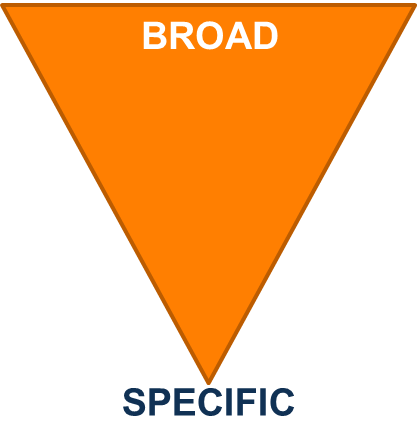 Materials & Methods
This section must provide enough detail for repetition of your study and repetition of the results. 

The scientific method requires that your results be reproducible, and you must provide a basis for repetition of the study by others. 

Reagent materials and equipment should be described exactly (molarity, pH etc.) and sources should be given.

Methods are typically chronological, however related methods may need to be described together. 
Note: For a research paper, if a method has been previously published in a standard journal, only the name of the method and a literature reference need be given.
Use passive past tense to describe what you did

Do not mix results with methods
Results
This section is for presenting your findings. 
Show data that is digested and condensed, with important
trends extracted and described. 

The results comprise the new knowledge and must be clear, simple, short and without excessive verbiage.
present results clearly and logically
avoid excess verbiage
consider providing a one-sentence summary at the beginning of each paragraph if you think it will help your reader understand your data

Examples:
"It is clearly evident from Fig. 1 that bird species richness increased with habitat complexity".     
"Bird species richness increased with habitat complexity (Fig. 1)".
However, do not be too concise! The readers cannot be expected to extract important trends from the data unaided. Combine the use of text, tables, figures to condense data and highlight trends.
Verbiage = excessive lengthy or technical speech/writing
Discussion
Do not simply restate the results — explain your conclusions and interpretations of the results section.

What aspect you choose to focus on depends on your results and on the main questions addressed by them.
How well did it work, what are the benefits and drawbacks? Do the results refute or support earlier research? What conditions are different? CRITICAL ANALYSIS and UNDERSTANDING YOUR WORK!

This section can be speculative, however, this does not free you to present wild guesses! It depends on a logical organization so readers can see the connection between your study question and your results.
Ask yourself?
How did your results compare with the expected results? What further predictions can be gleaned from the results?
Relates back to Objectivity:
Limitations of research.
No sweeping statements etc.
Discussion and Critical Thinking
CRITICAL THINKING AND ANALYSIS:
Learn to think clearly and rationally
Understand and evaluate others arguments/research
Detect inconsistencies and mistakes in reasoning
Reflect on the justification of your conclusions

Move from Description to Analysis!
Description – reproducing information
Summarising texts - accepting details, results etc.

Analysis – deconstructing information in order to
Challenge assumptions; perspectives
Show limitations in studies, exceptions to cases
Highlight under-examined aspects of research
Critical Reading! Identify evidence to back-up/challenge your results/ideas

Assess argument validity/importance of papers/research/journals
Conclusion
The conclusion states the most important outcomes and results from your research.

Don’t:
Just summarise results already discussed
Do:
Relate results back to topic of interest/other similar scientific research
Discuss results in terms of the greater scientific field

It may help to think of a conclusion as a triangle structure, where you begin with the specific results and gradually become broader to relate how this results affect the greater world of research. A typical (and very useful) construction of a conclusion proceeds as follows:
Conclusion
Starts with what your study has shown overall
Summarises the data, results etc. and, how they relate directly back to the problem/question/topic discussed in the introduction
Relate back to bigger picture/general information

No reasoning presented here (completed in discussion)
Intro & Conclusion = General explanation of research and results completed
Begin with specifics: Explain main information/results that you found 

Become broader: What your results, data, discussions have shown in relation to your field, expected/unprecedented

Broad: Provide opinion, greater implications, etc., of your results i.e. with regards to other research already established
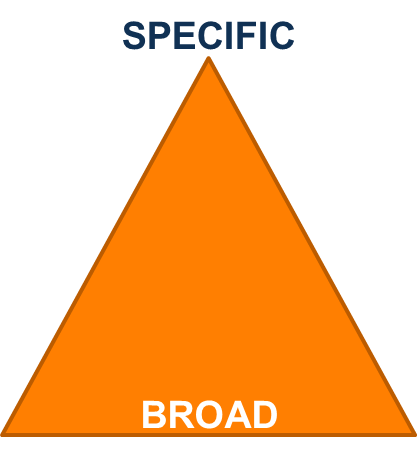 References
It is essential to credit published papers for work mentioned in your manuscript.
In-text
Reference List/Bibliography

There are a variety of ways of citing references in text and in a reference list.

Please familiarize yourself with referencing style necessary for you!! Typically Harvard for Sciences but can vary.

Enrol in RefWorks courses in the library to learn how to use this reference list generator.
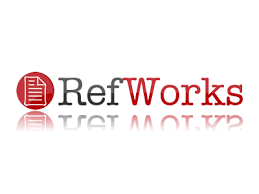 TIPS!!!
There are many ways to approach the writing of a scientific paper, and no one way is right! Drafting chunks can help in the following order: Results, Discussion, Introduction, Materials & Methods, Abstract, and, finally, Title.

You, the writer, must practice writing and thinking within a scientific structure
learn by example from the writings of others
learn nuances of style and format will be enhanced as you read the scientific literature 
pay attention to how professional scientists write about their work
improvement in scientific writing skills comes by repeatedly practicing reading, writing, and critiquing of other’s writing.
QUESTIONS???
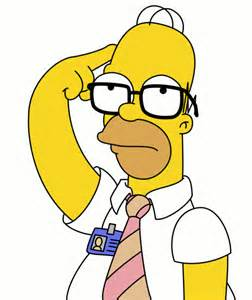 Acknowledgements
This presentation was prepared based on the resources kindly made available online by:

American Scientist Website
http://www.americanscientist.org/issues/pub/the-science-of-scientific-writing/1
University of Arizona
http://cbc.arizona.edu/sites/default/files/marc/Sci-Writing.pdf
Colarado State University Writing Centre
http://writing.colostate.edu/guides/guide.cfm?guideid=83
The University of North Carolina Writing Centre
http://writingcenter.unc.edu/handouts/sciences
Bates College
http://abacus.bates.edu/~ganderso/biology/resources/writing/HTWgeneral.html 
San Diego State University
http://www.sci.sdsu.edu/~smaloy/MicrobialGenetics/topics/scientific-writing.pdf